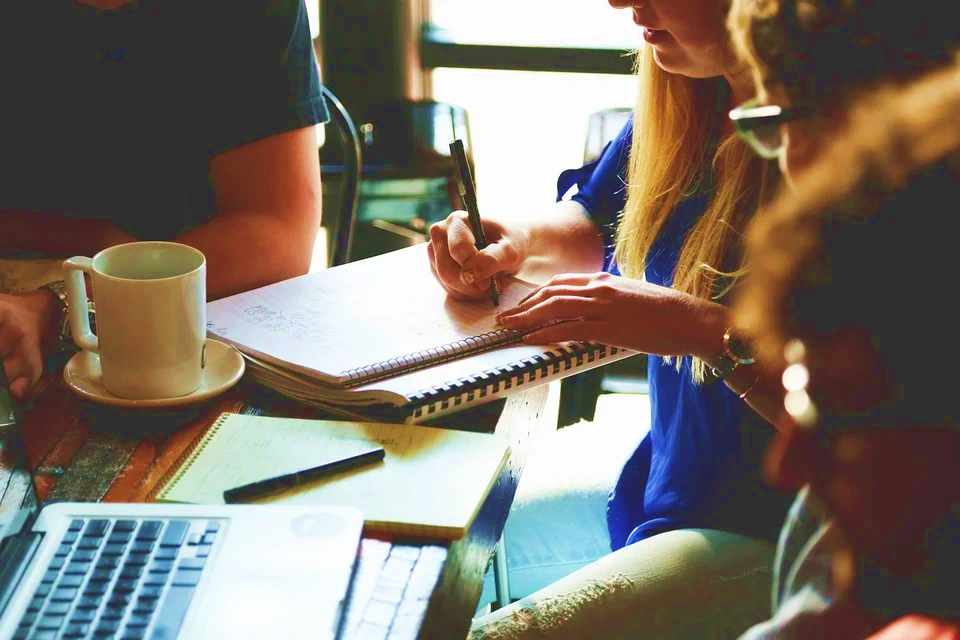 Parent Carer Focus Group – Disability Services in Warwickshire
Please join our online Focus Group conversation.
We would love to welcome you to an online Focus Group hosted by Peopletoo.
Are you a parent or carer of a child or adult with disabilities?

Would you be keen to share your stories and experiences to help shape the future of disability services in Warwickshire?
Date and Time:

Wednesday 22 September 2021  
10.00am
We have an exciting opportunity to create a whole new service and new ways of working - and we really need your input and help us shape it.
To book a space or to have a chat about the workshop please contact rosie.thomas@peopletoo.co.uk

We will send you a link to join when you book your space.
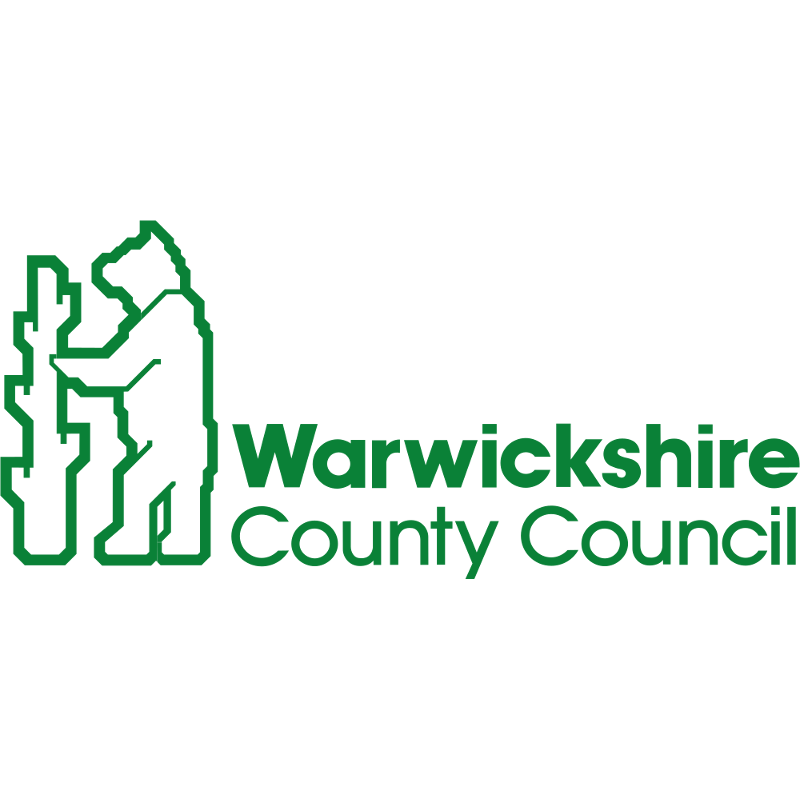 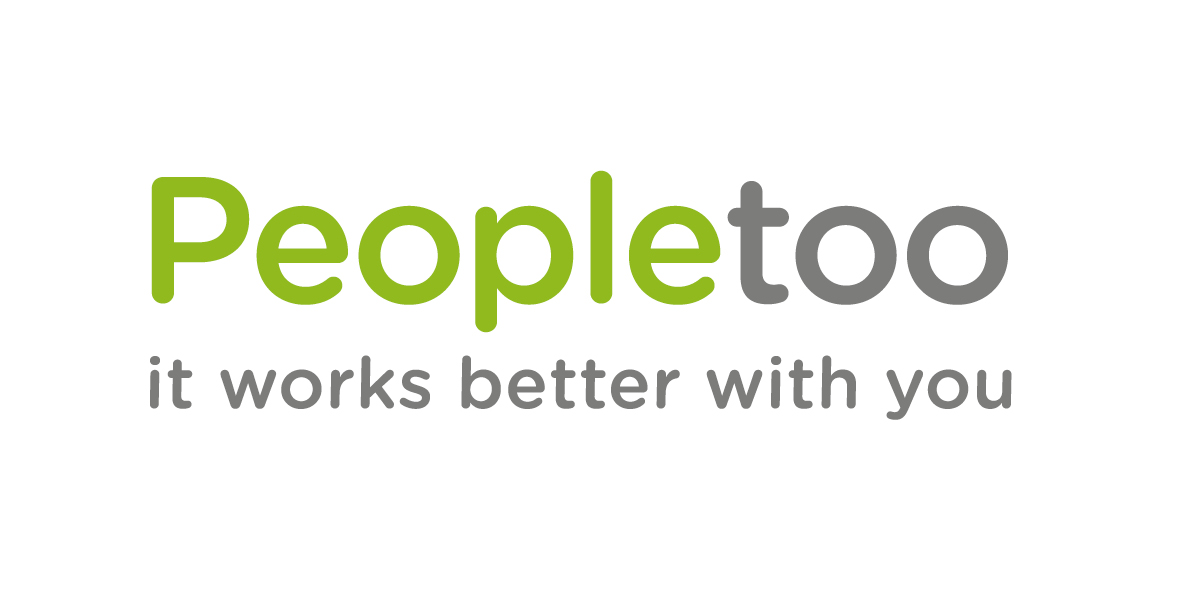